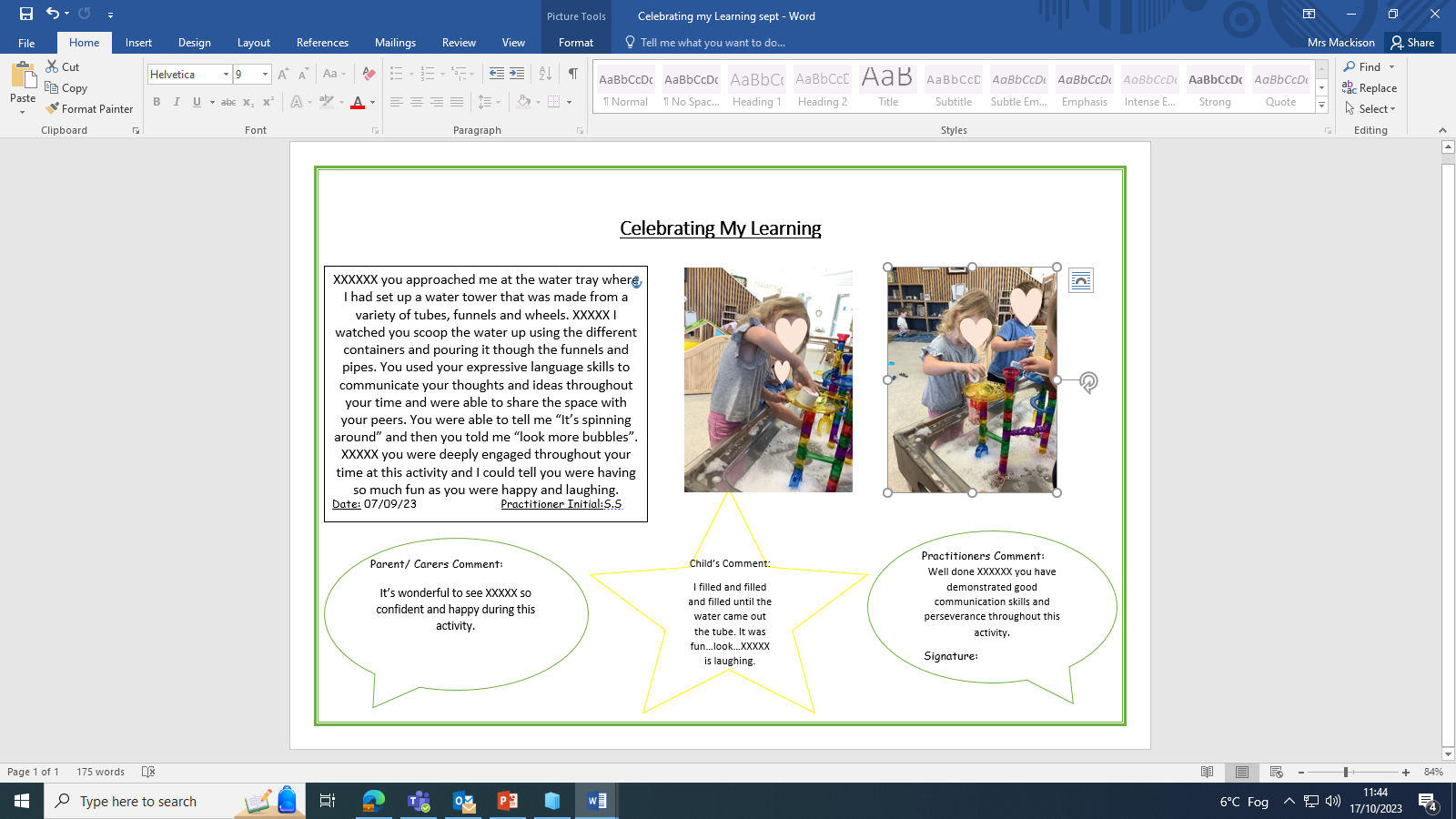 Individual learning achievements are celebrated and shared.  Parent/carers; child’s and practitioner’s comments are captured as an assessment of the learning that is evidenced.